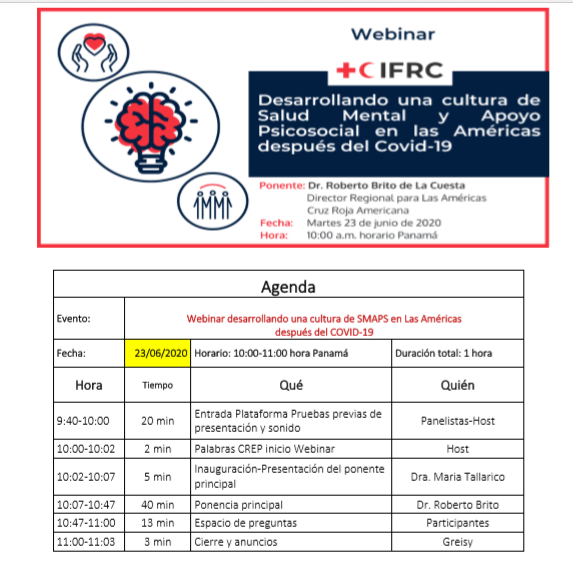 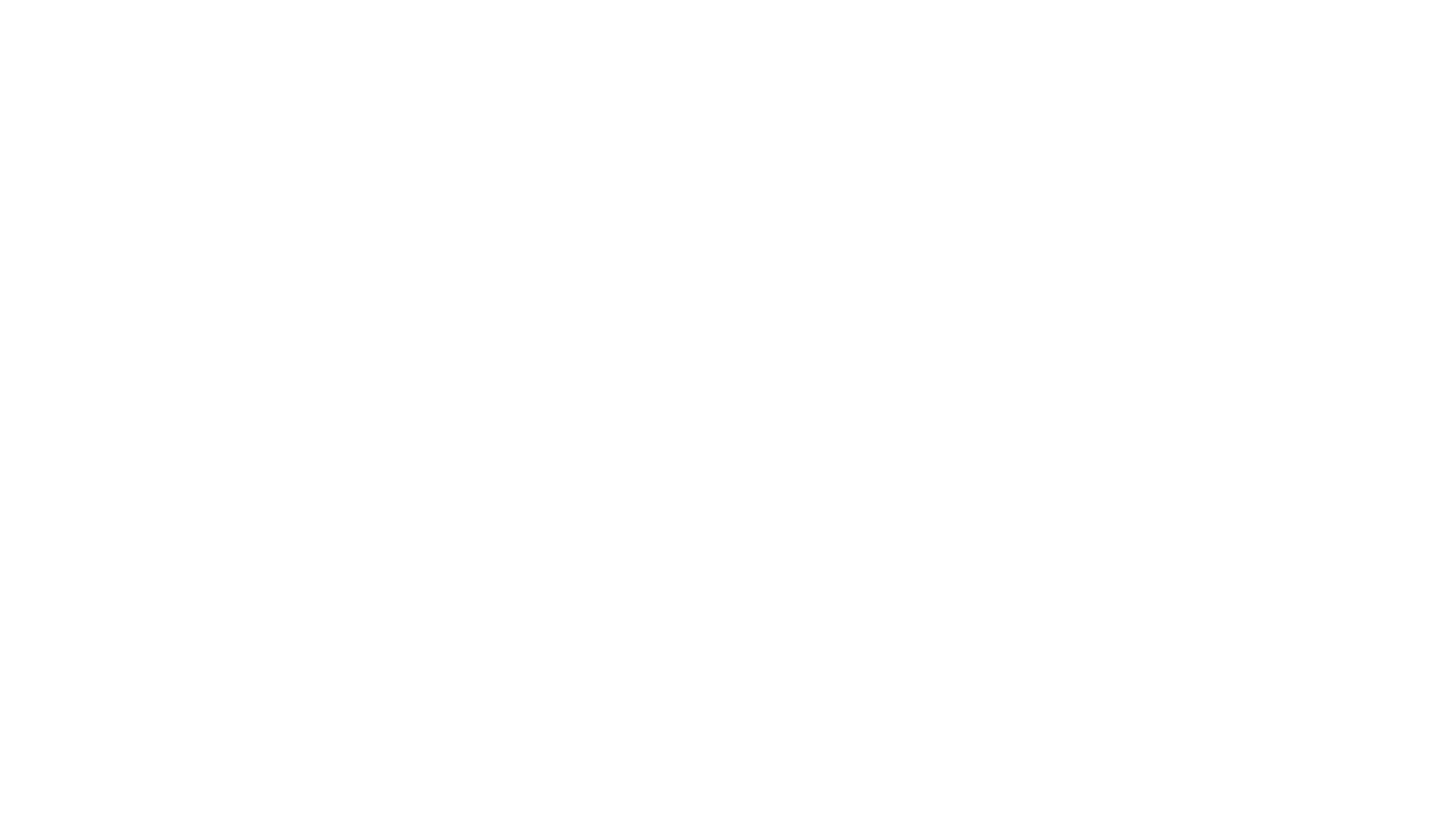 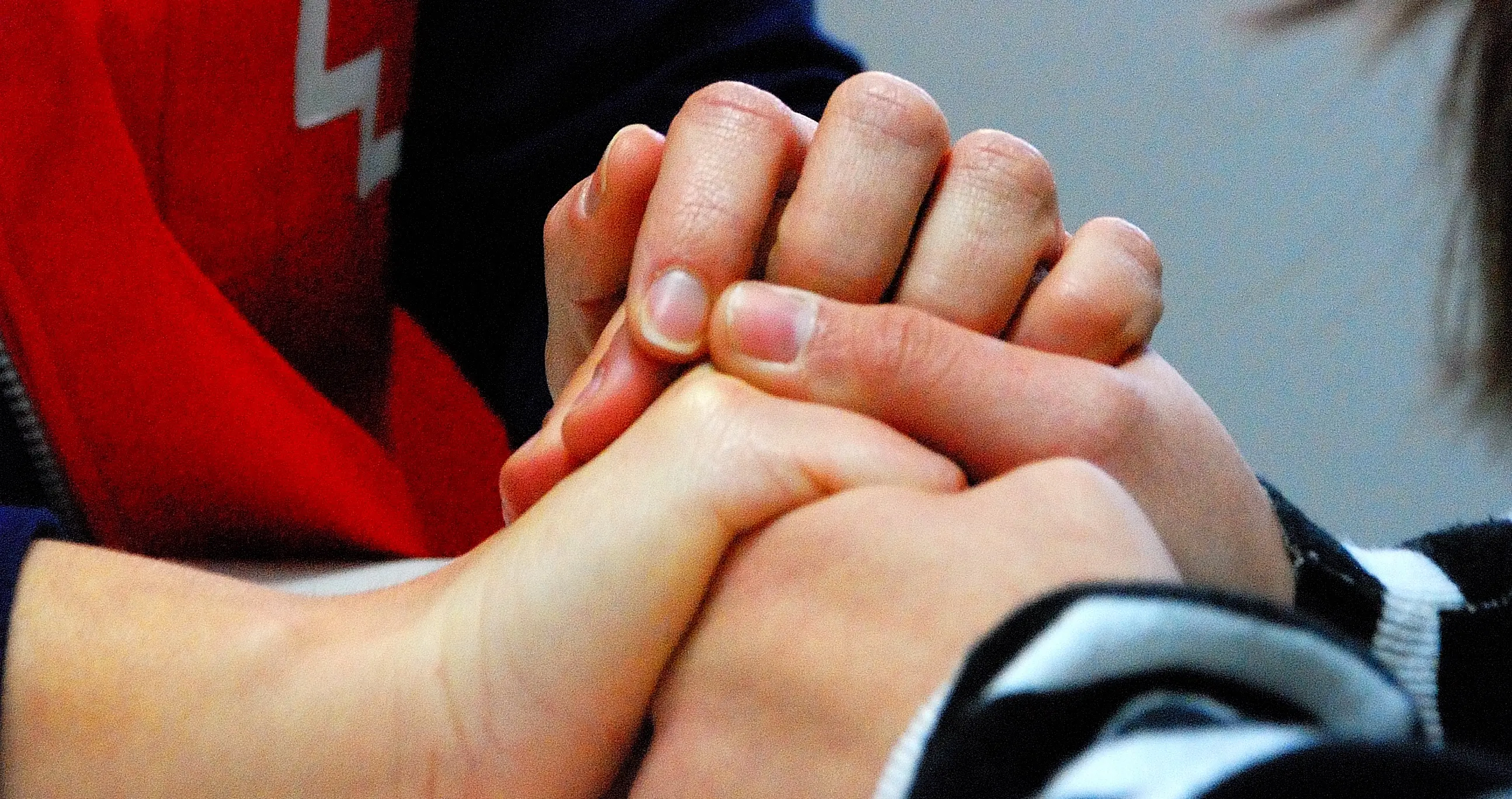 Desarrollando una cultura de Salud Mental y Apoyo Psicosocial en Las Américas después del COVID-19
Roberto Brito de la Cuesta
Director Regional para Las Americas
Cruz Roja Americana 
Email: roberto.britodelacuesta@redcross.org
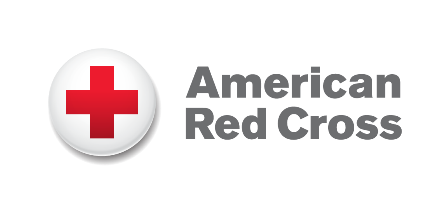 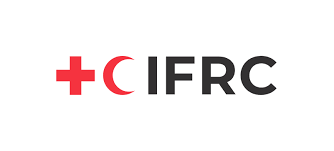 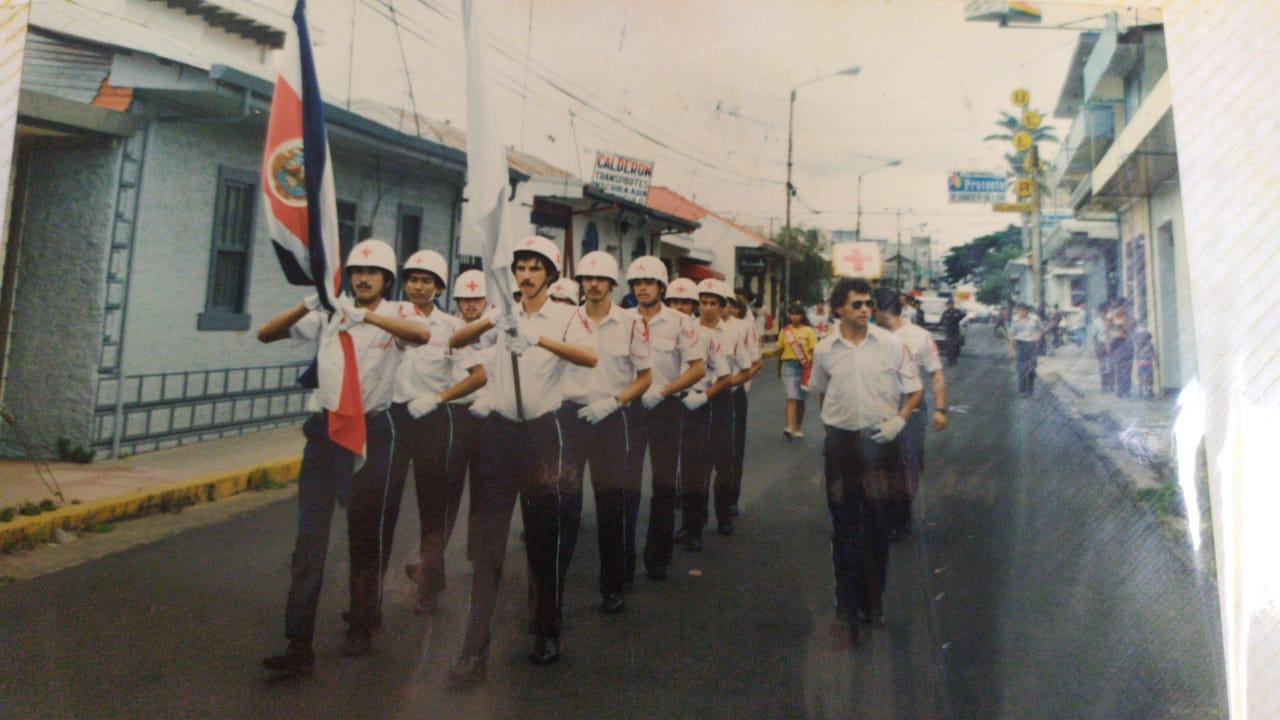 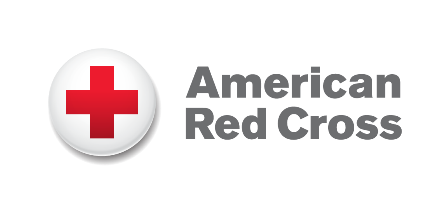 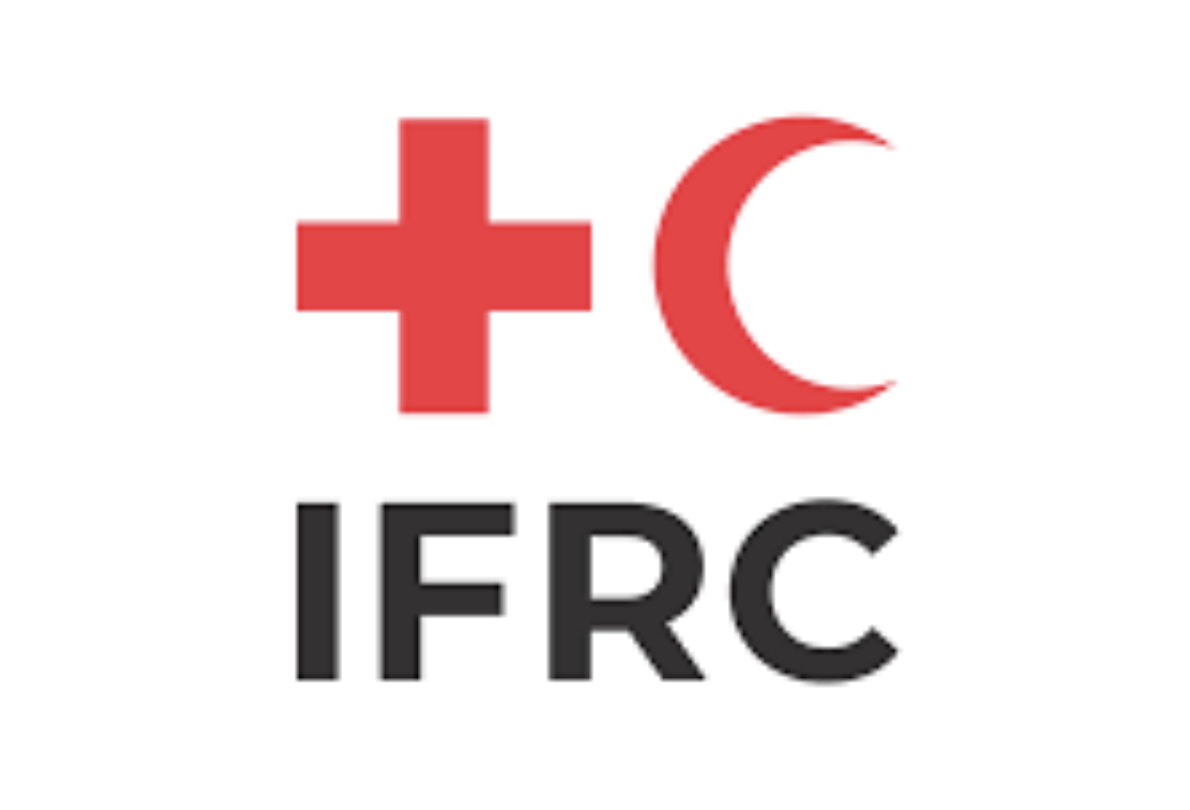 Introducción
¿Cómo se formaban en respuesta en el siglo pasado? Nos formaban para responder pensando sólo en la misión, yo denomino el Síndrome del Ra..
Actualmente tenemos la oportunidad a expresar nuestras opiniones y  sentimientos,  dar y recibir ayuda. ¿ Quién ayuda al que ayuda?
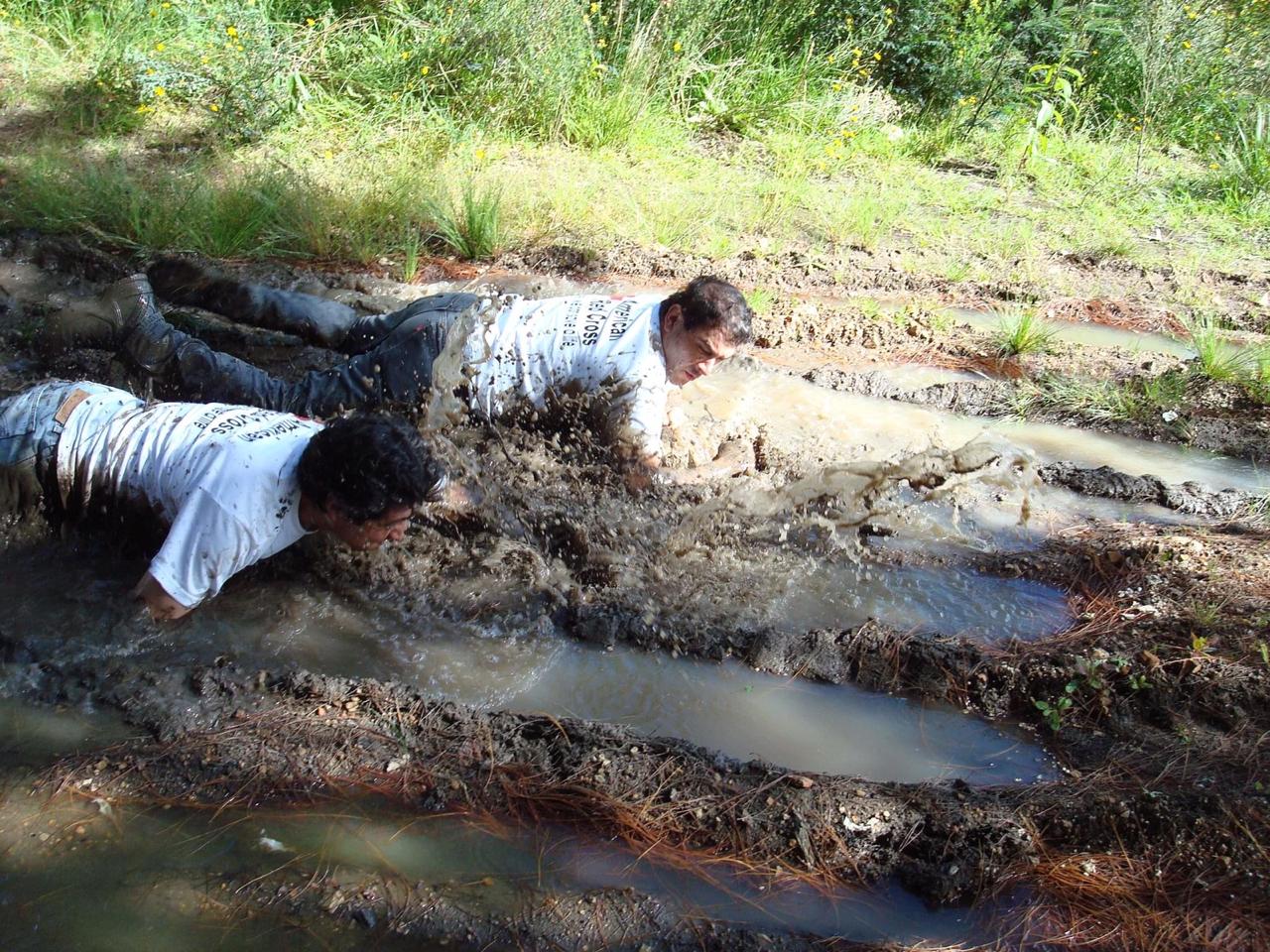 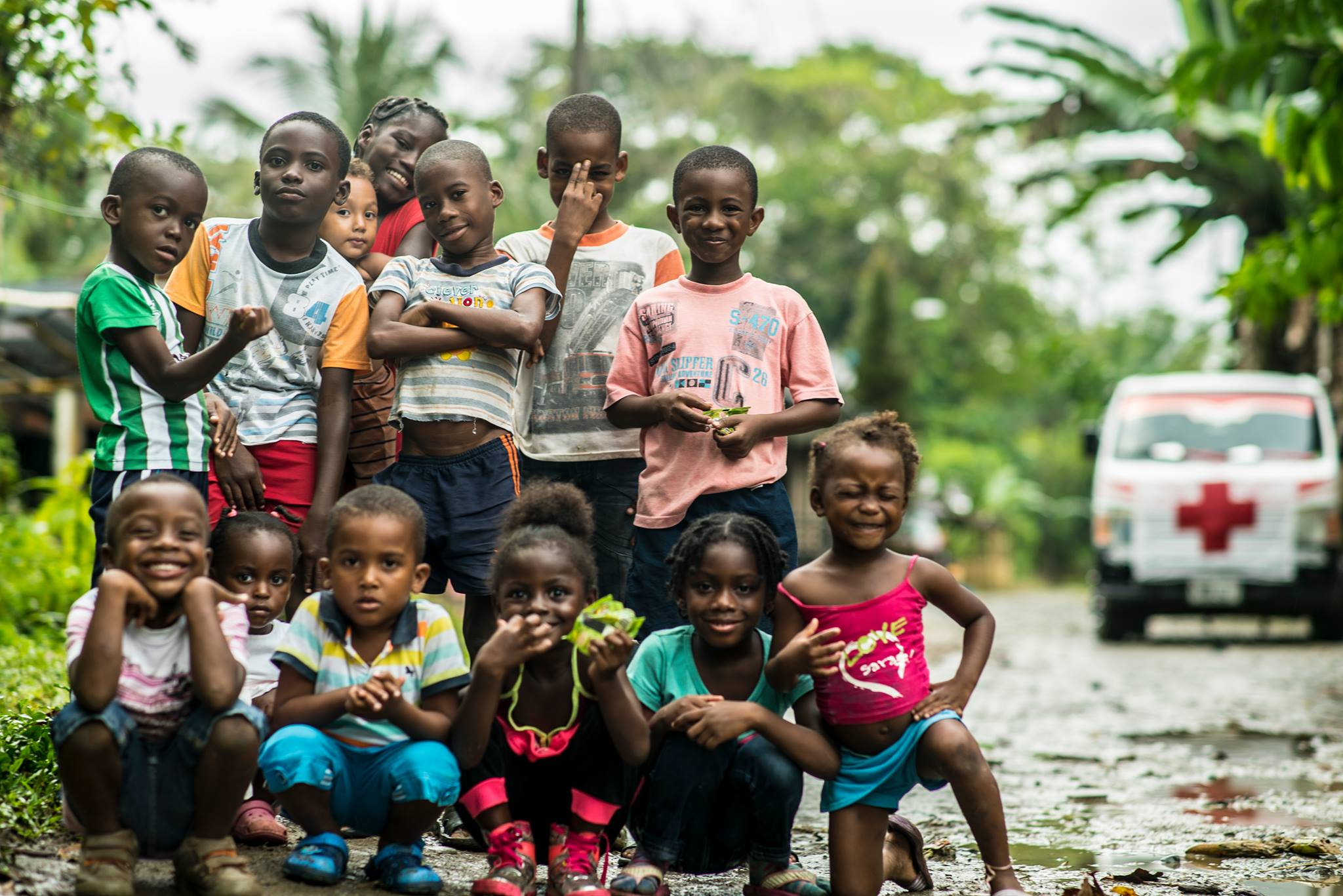 Definición de Salud
“La salud es un estado de completo bienestar físico, mental y social, y no solamente la ausencia de afecciones o enfermedades”.
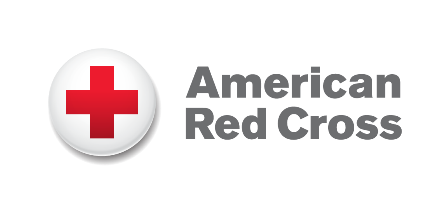 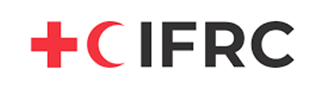 ¿Qué es Salud Mental ?
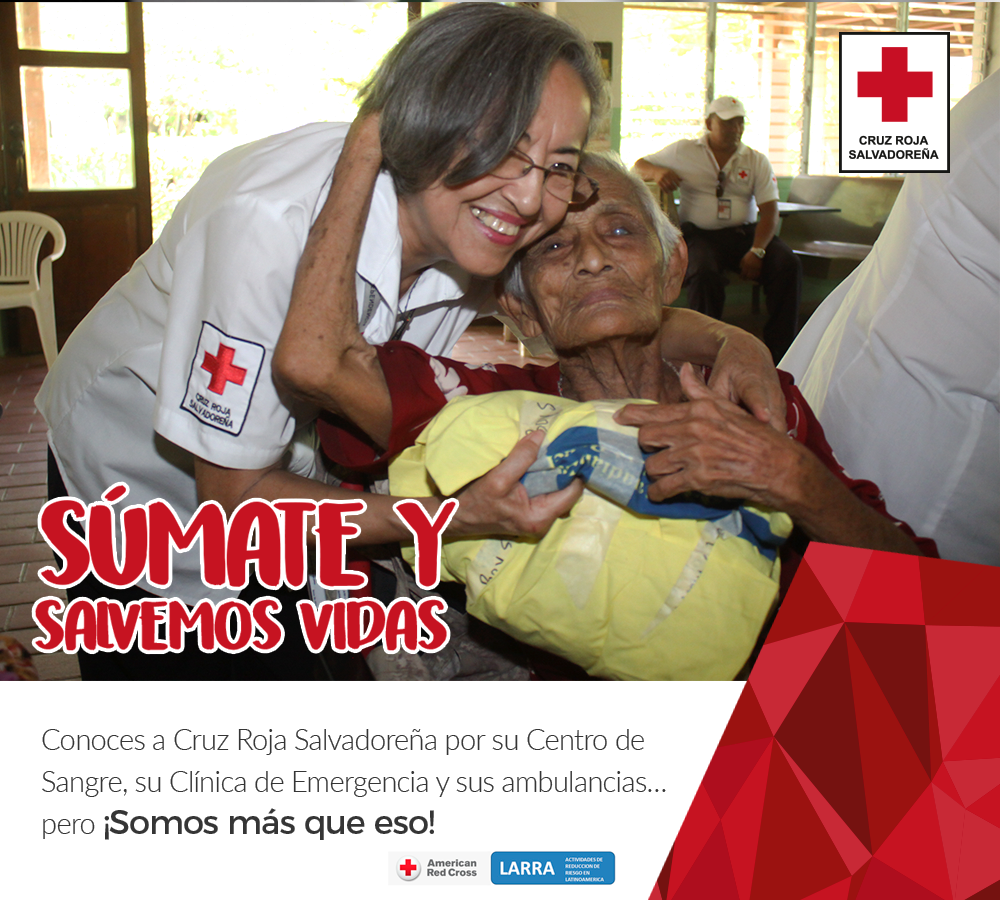 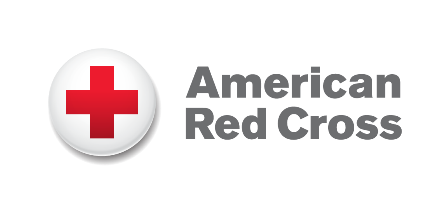 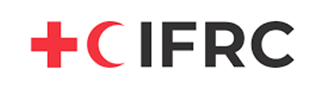 ¿Qué es el Apoyo Psicosocial?
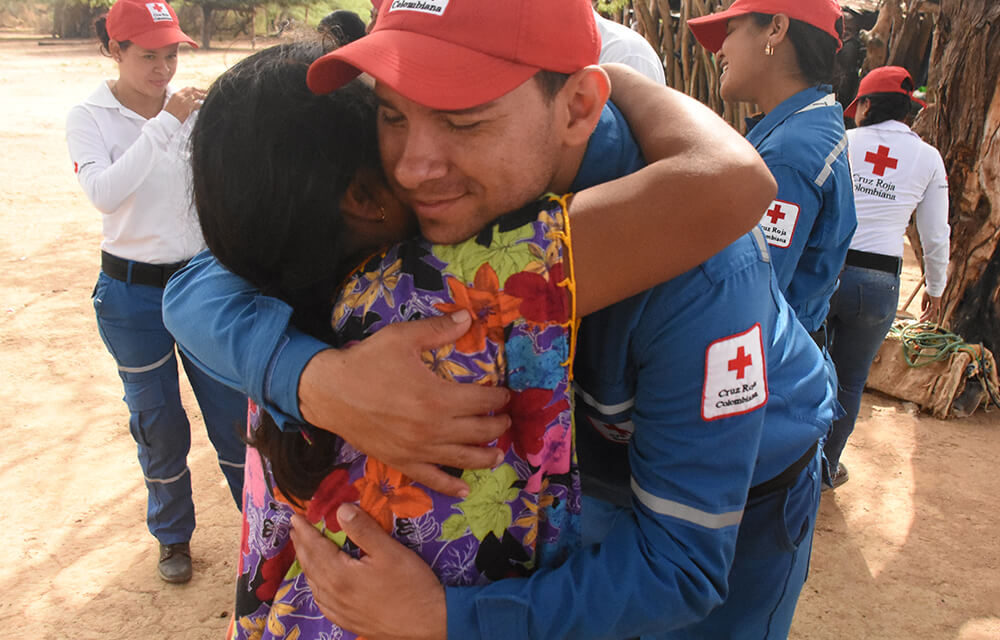 El apoyo psicosocial forma parte de las intervenciones de urgencia de la FICR. Ayuda a las personas y a las comunidades a sanar el daño psicológico y a reconstruir las estructuras sociales después de atravesar una emergencia o un acontecimiento grave. Este tipo de apoyo permite que las personas actúen como sobrevivientes activos, más que como víctimas pasivas.
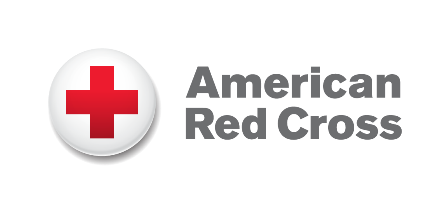 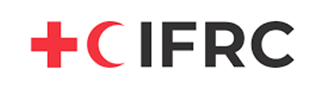 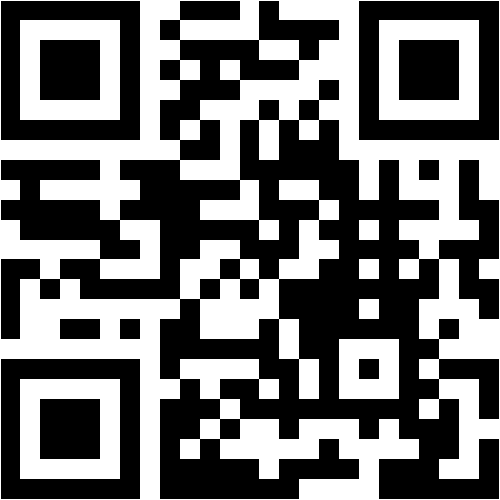 www.menti.com
Código: 55 98 9
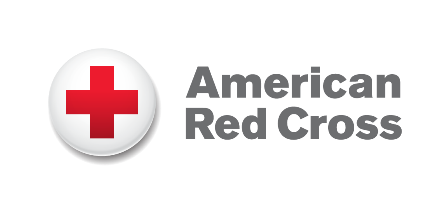 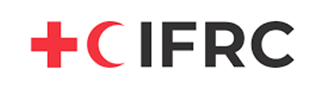 COVID-19
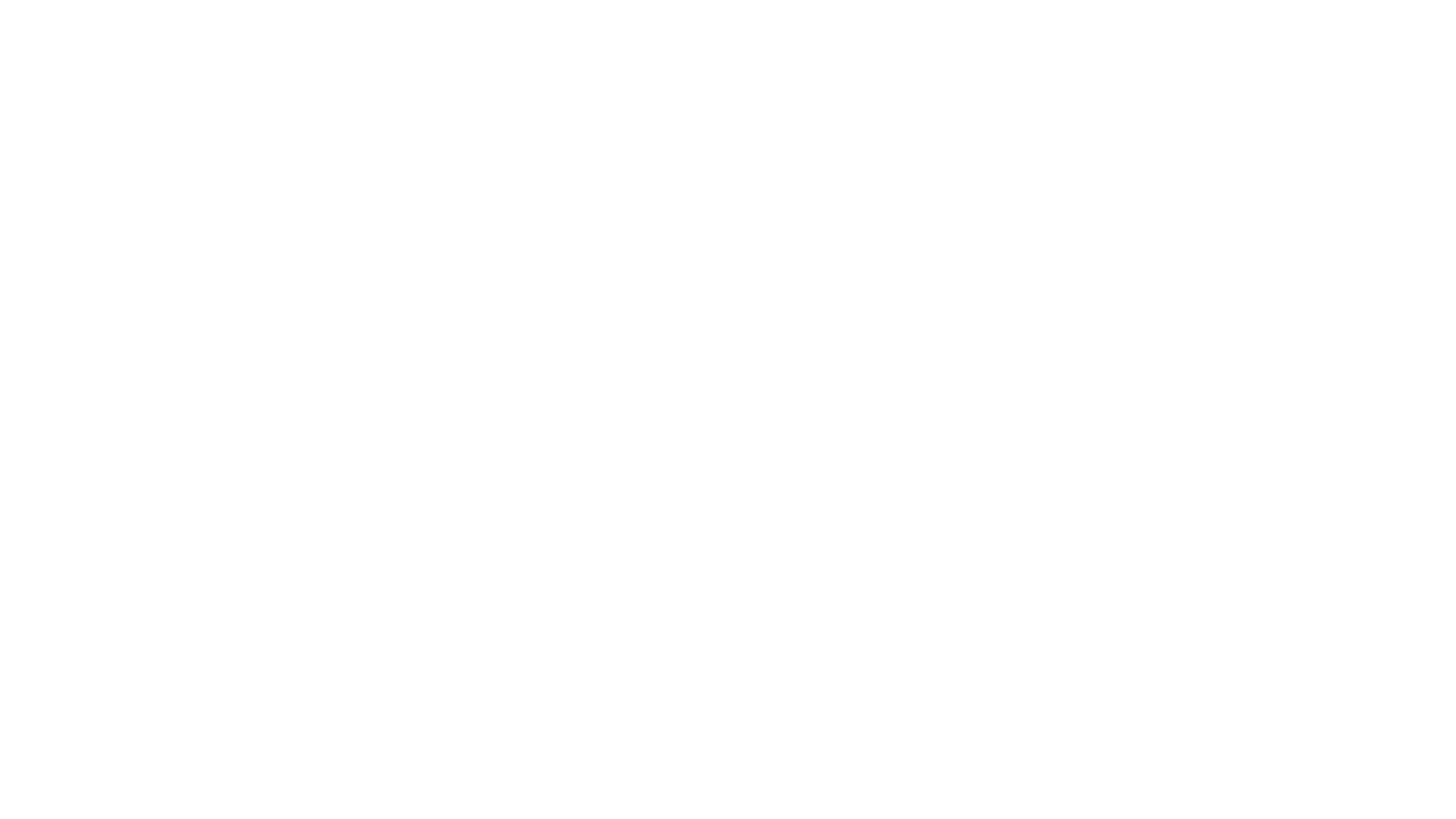 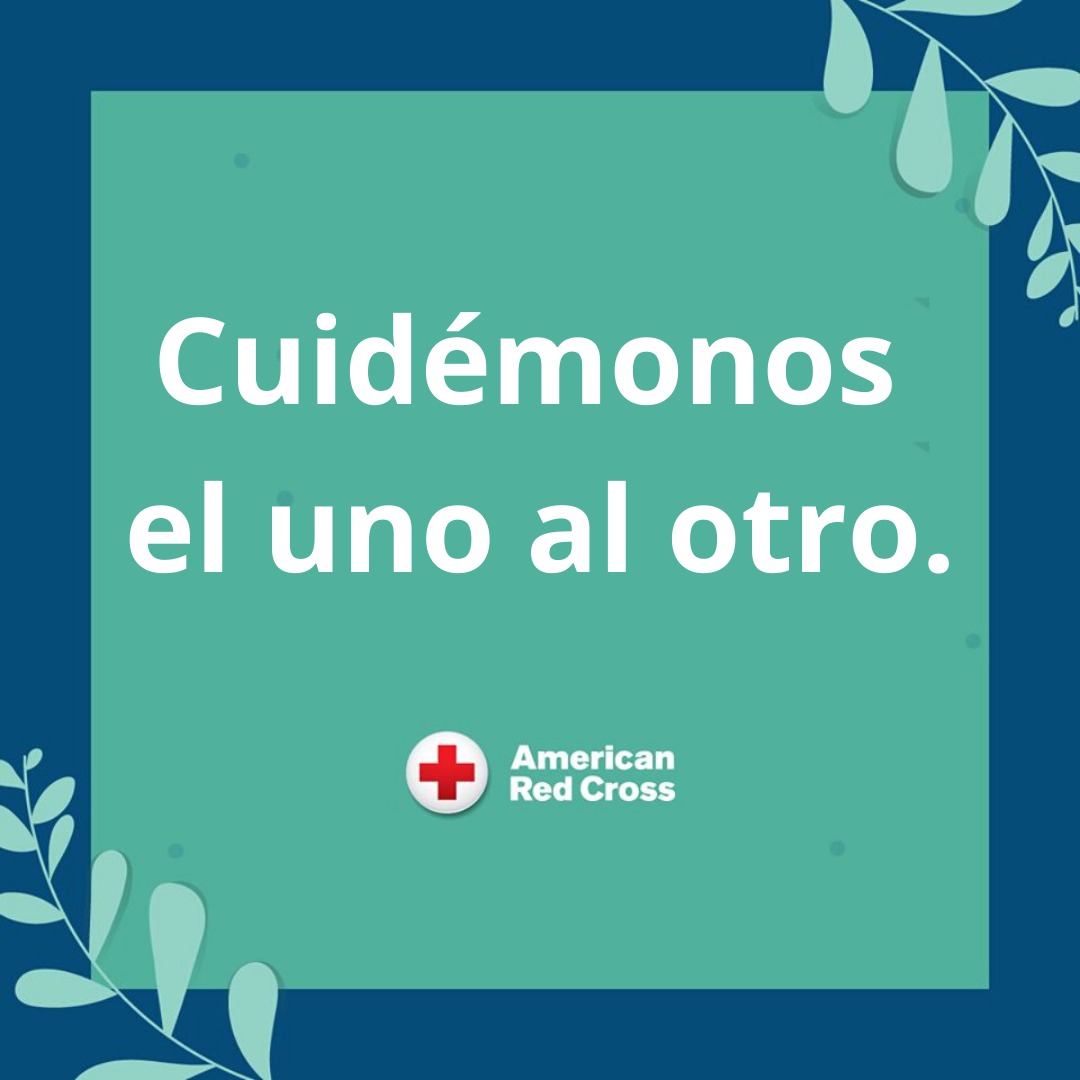 ¿Qué cambió?
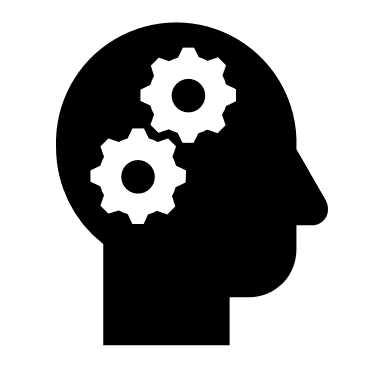 Personal

Familia 

Académico 

Laboral

Social 

Comunitario
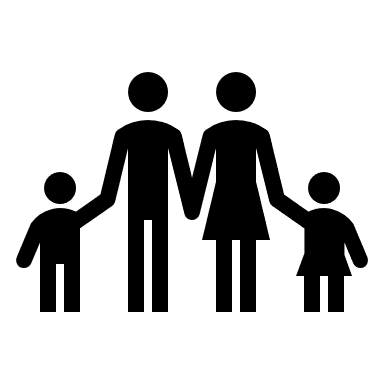 ¿Cómo me benefició?
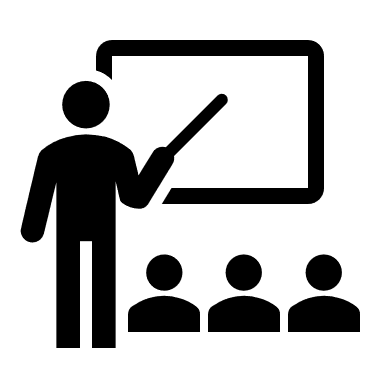 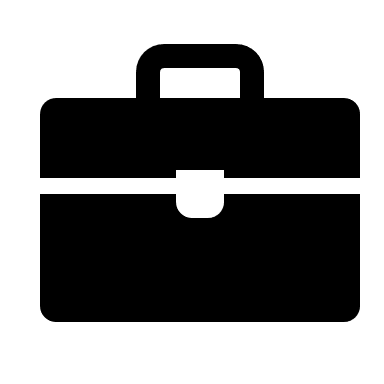 ¿Cómo me afectó?
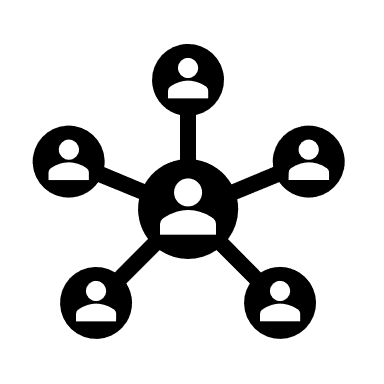 ¿Acción?
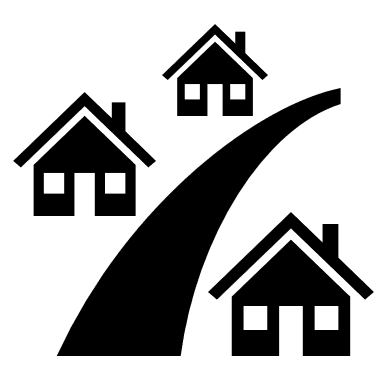 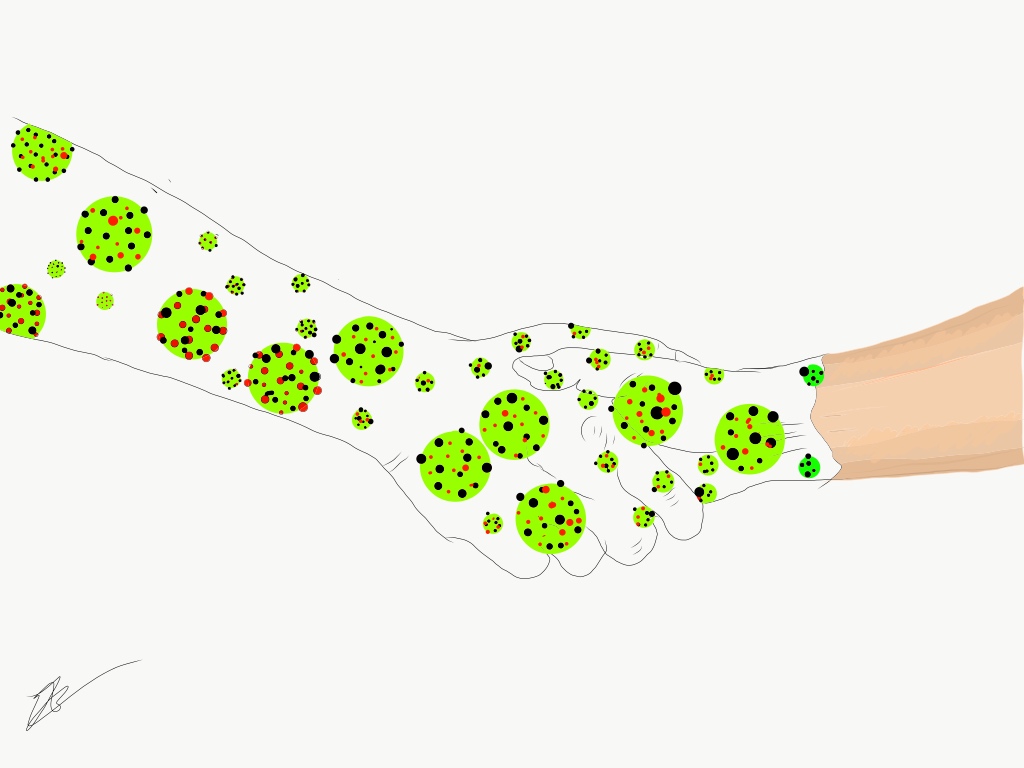 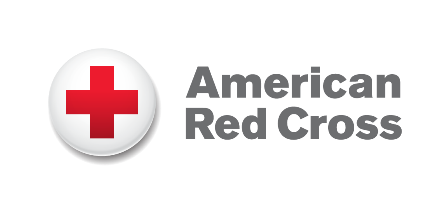 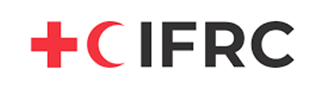 ¿Cómo funciona el aislamiento social?
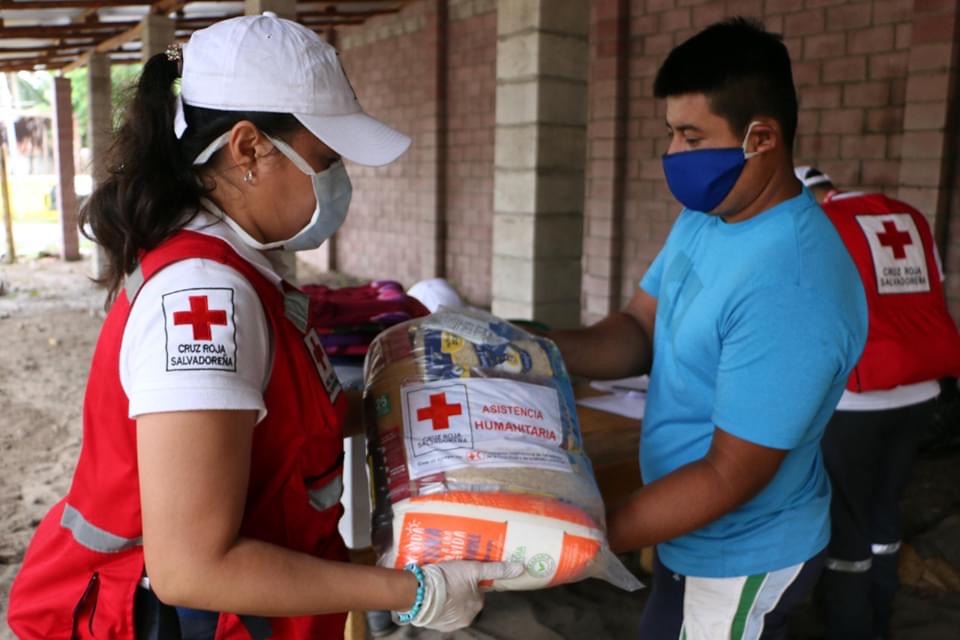 COVID-19 en Respuesta
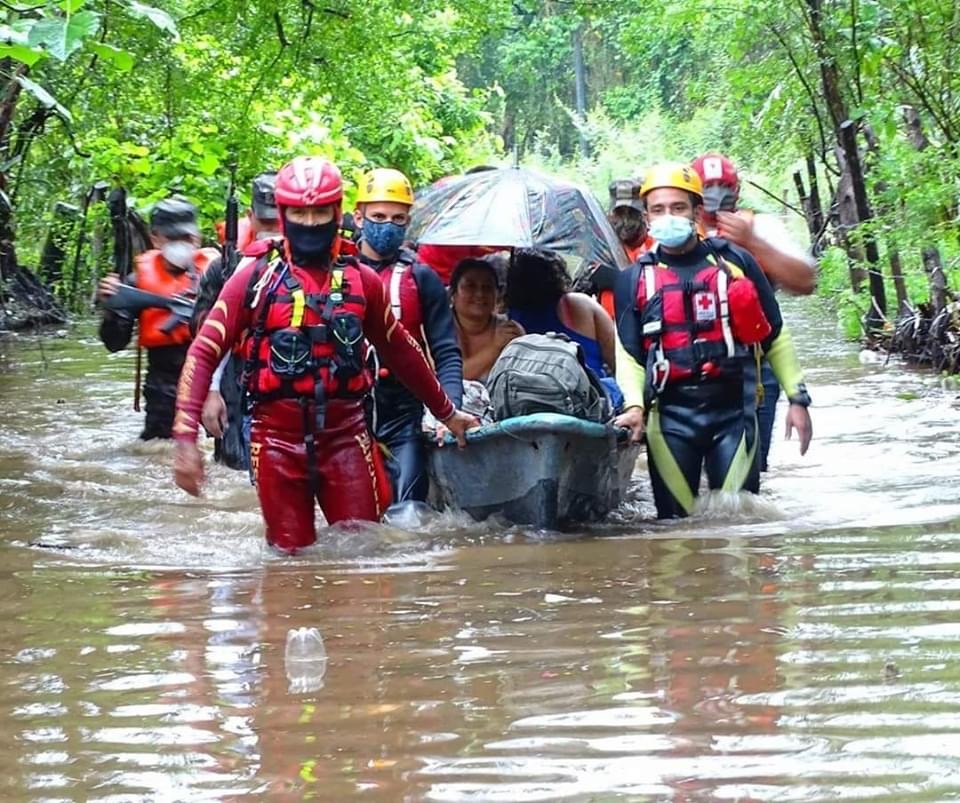 COVID-19 y Trabajadores Humanitario
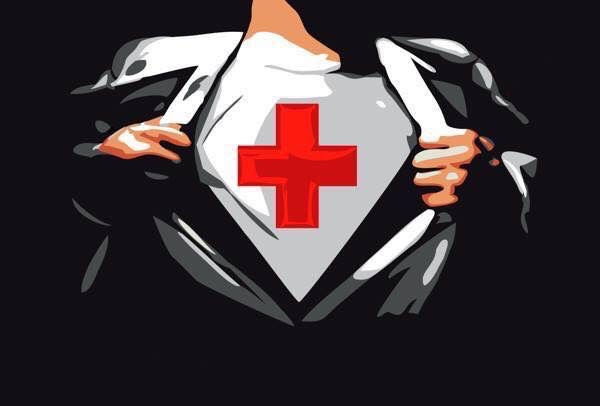 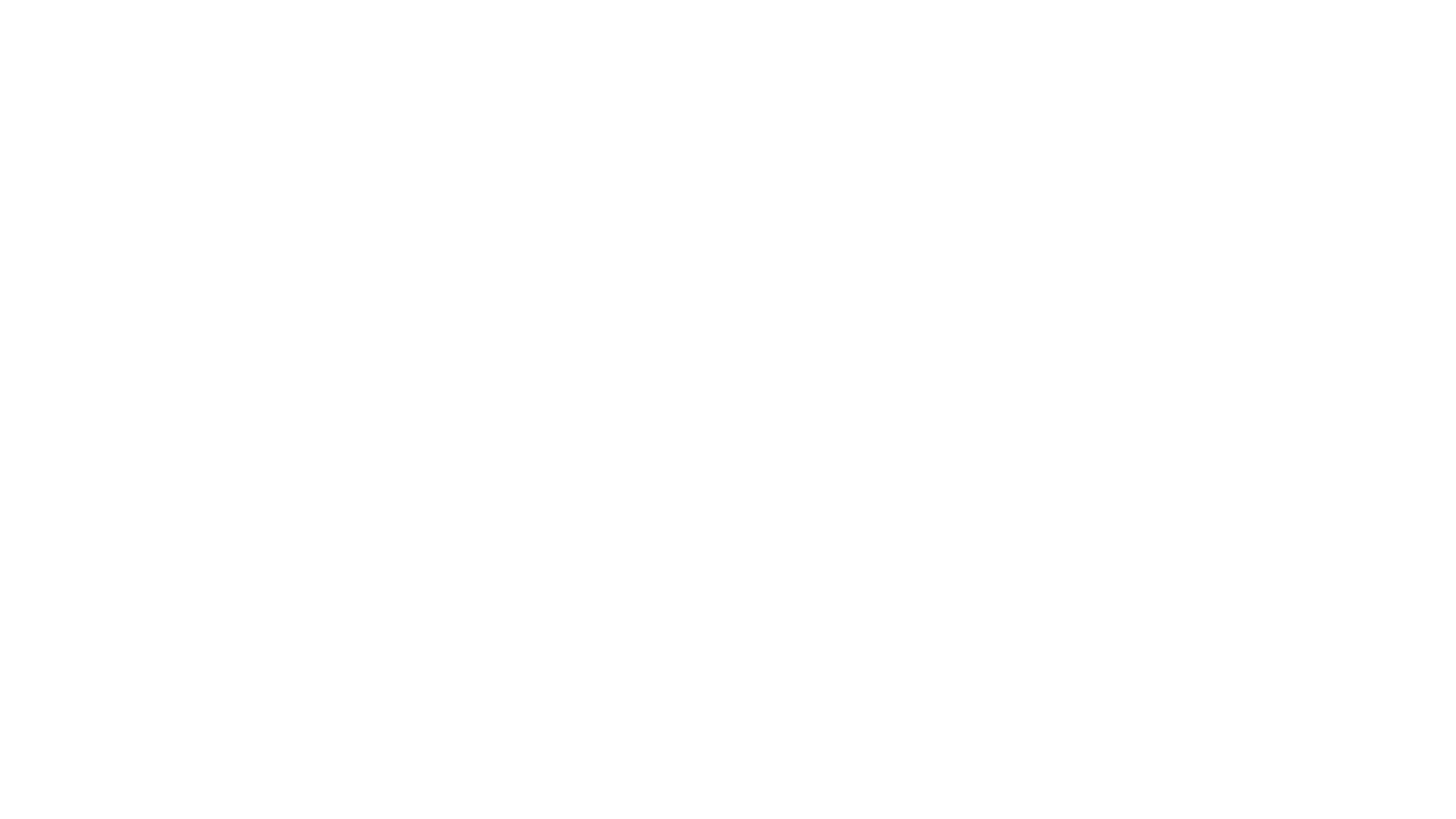 ¿Cómo me afectó?
¿Qué cambió?
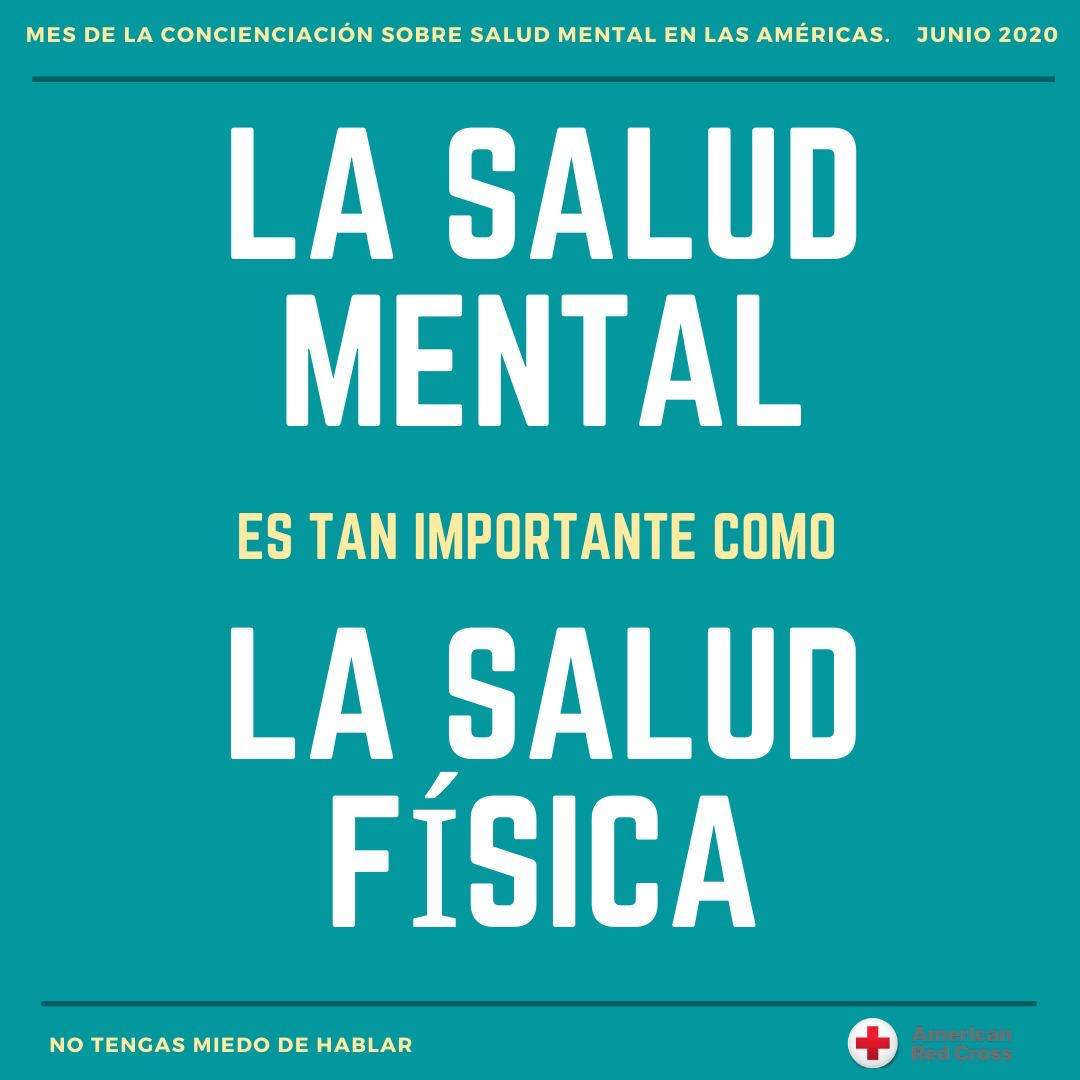 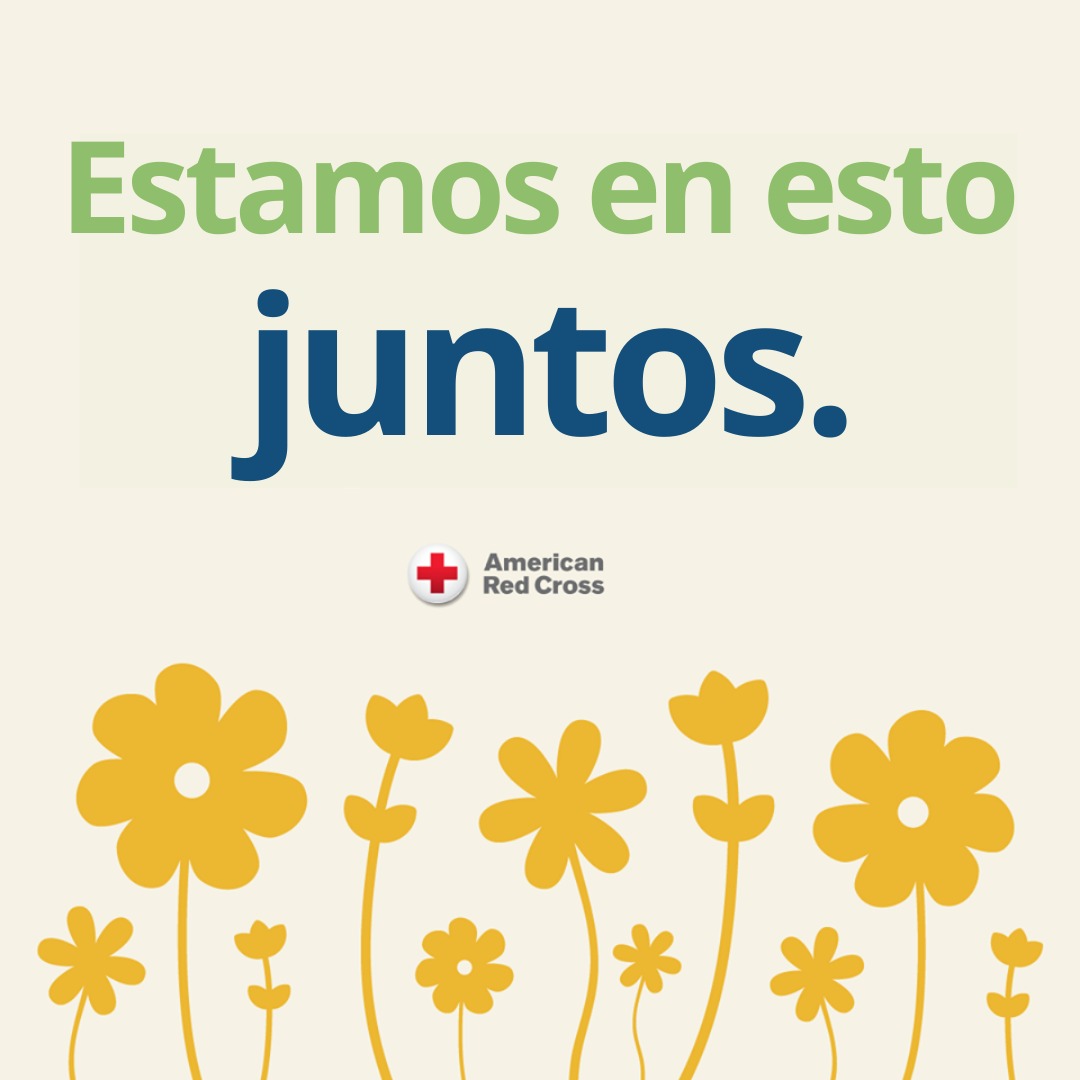 Aportes de  la audiencia de acuerdo a su experiencia
¿Cómo debemos de trabajar la salud mental después del COVID-19?
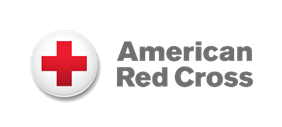 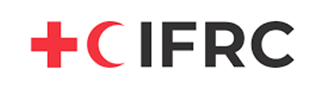 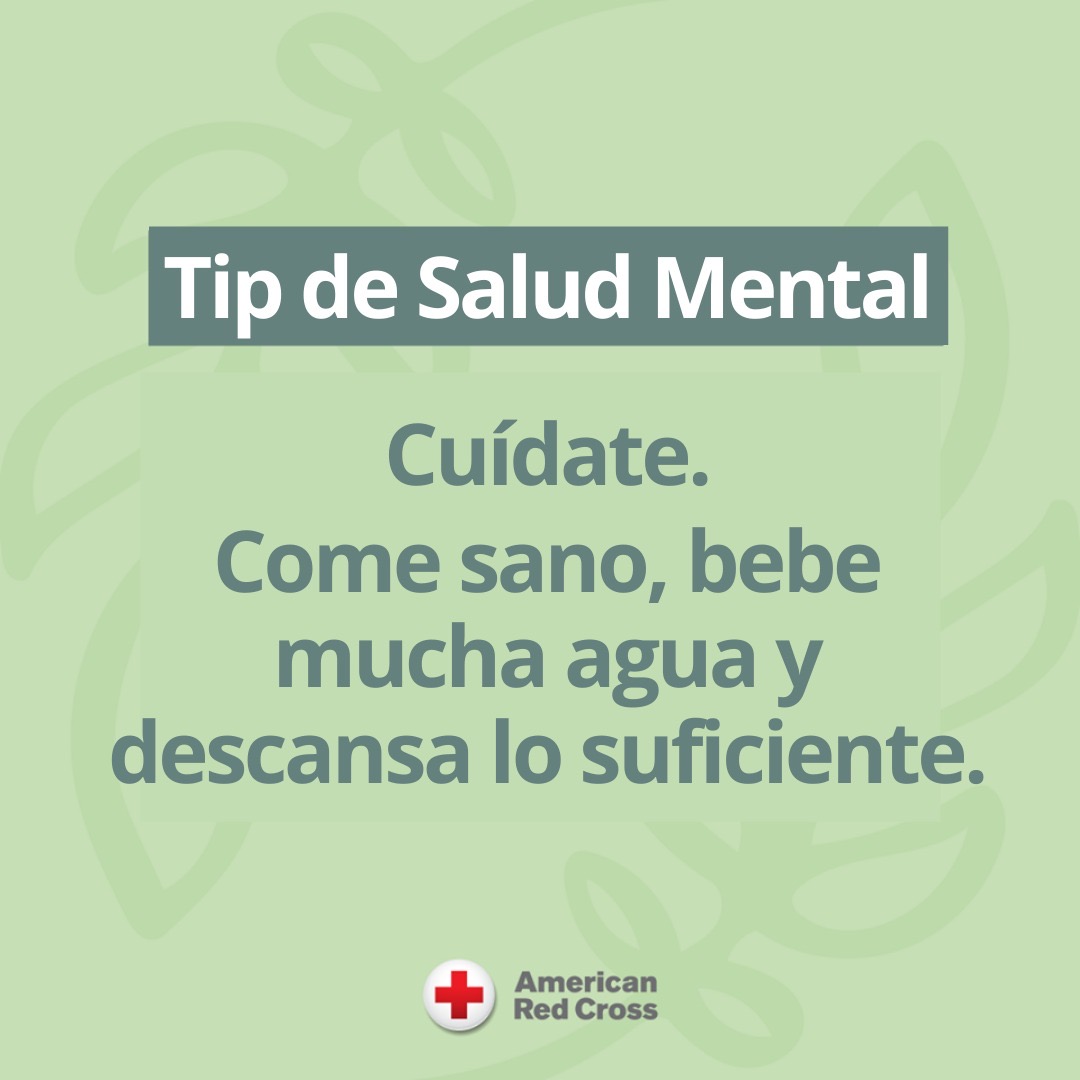 ¡Recuerda!
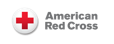 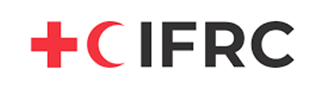 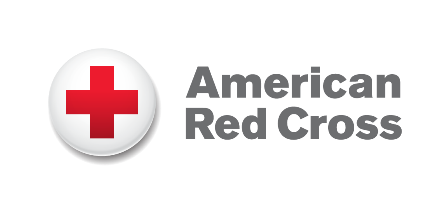 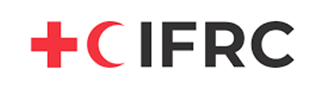